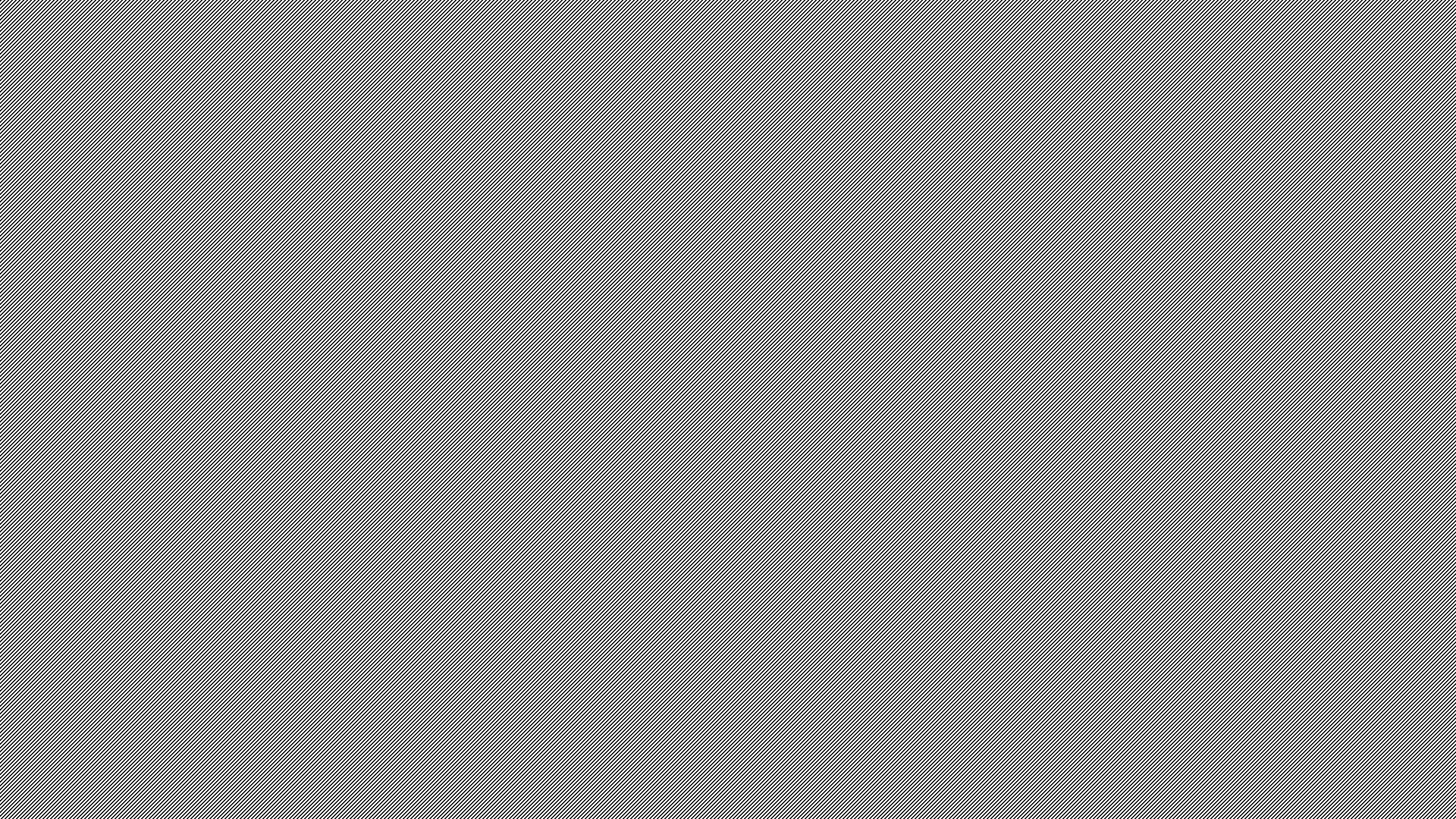 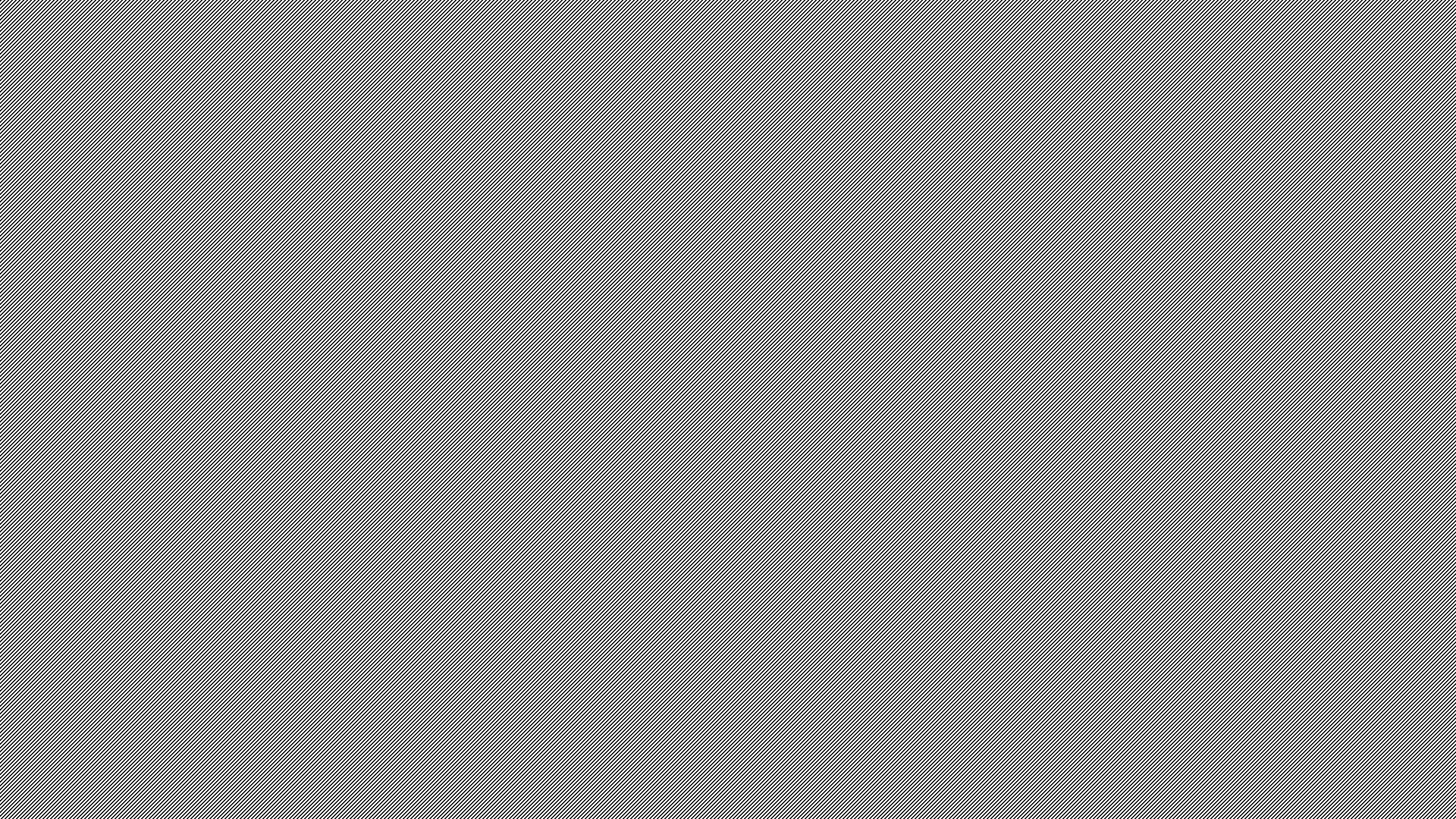 Анализ ситуации
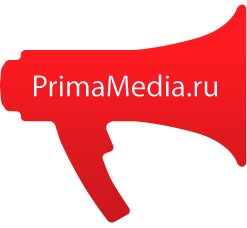 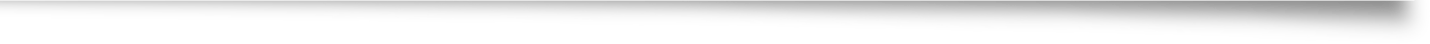 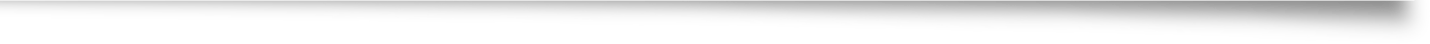 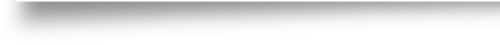 Подготовили:
Гандзюк Оксана
Дудкина Наталья
Касьяненко Дарья
Мельник Анна
Николаева Лада
PrimaMedia — общая информация
Российский медиахолдинг, состоящий из сети региональных информационных агентств Дальнего Востока, Сибири и юга России с представительством в Москве.
более 9 миллионов просмотров, 
4,5 миллиона уникальных посетителей каждый месяц, 
200 тысяч подписчиков в соцсетях,
11 филиалов в России, один за рубежом, 
400 новостей ежедневно.
Миссия
Миссия — «Быть явным лидером целевых СМИ в обслуживании заинтересованных пользователей» или иначе «выступать в роли эффективного коммуникатора между властью, бизнесом и обществом»
Аудитория PrimaMedia
PrimaMedia определяет ядро аудитории следующим образом: мужчины и женщины от 25-44 лет, представители политических и коммерческих структур, руководители предприятий, бизнесмены, журналисты других СМИ.
Бизнес-модель PrimaMedia
«Модель бизнеса, которую мы развиваем, уникальна. Мы не делаем ставку на какой-то один регион присутствия или направления бизнеса, а максимально диверсифицируемся по регионам и направлениям. Было дело, пытались даже заниматься сдачей в аренду квадроциклов и производством сувенирки, но почему-то не зашло», — генеральный директор ИА PrimaMedia Виктор Суханов.
Действительная бизнес-модель — заход через «властный метод» (модель неустойчива — уйдет губернатор, закроется доступ к ресурсам)
Редакции холдинга PrimaMedia
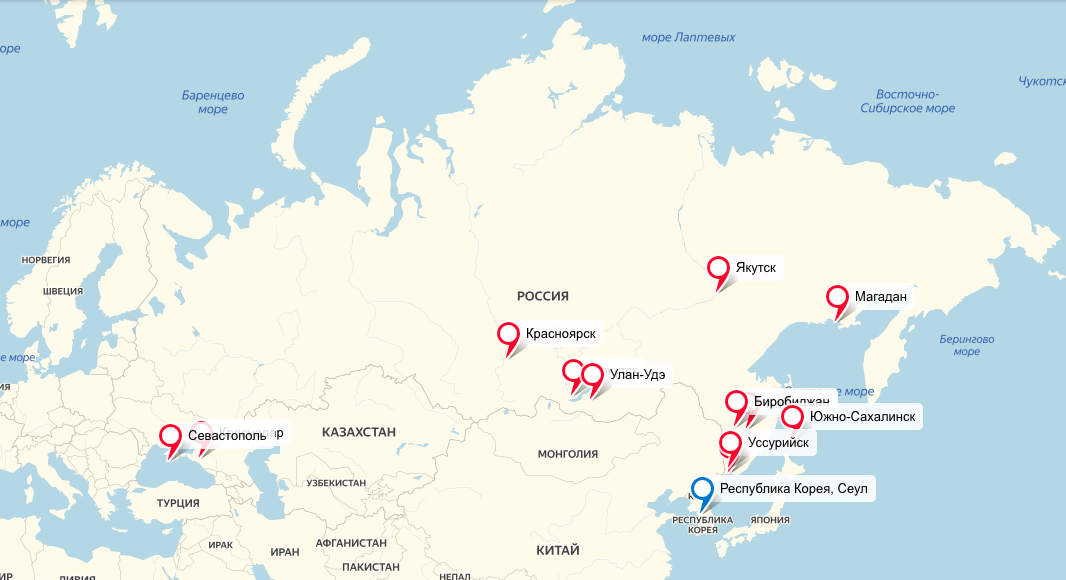 Почему федеральное агентство?
ИА Прима Медиа – для местных выборов (знакомство с бизнесменом Джамбулатом Текиевым; Геннадий Лазарев дал помещение в ВГУ).
Хабаровск, Биробиджан, Красноярск, Магадан, Иркутск – заход через «властный метод»;
Якутия – мало денег в регионе, смогли договориться с властью;
Сахалин – попали в конфликт с Александром Верховским, членом Совфеда от Сахалинской области. Заручились поддержкой юриста Галиной Антонец;
Москва – жена Суханова получила должность в пресс-службе Роснано, Виктор Суханов поехал за ней, открыл представительство сначала в Туле, потом в Москве;
Севастополь – амбиции стать федеральным агентством;
Южная Корея – договоренности с консульством, которое хочет продвигать образ ЮК как страны-партнера.
Сайты Примамедиа Индекс цитируемости по Медиалогии
ИЦ учитывает:
количество ссылок на источник информации в других СМИ и влиятельность* источника, опубликовавшего ссылку;
социальную влиятельность СМИ (количество likes и shares материалов СМИ в соцмедиа)
Сайты Примамедиа Индекс цитируемости по Медиалогии
Почему низкие показатели цитируемости?
У жителей ДВ есть сложившийся образ “ПримаМедиа”; они не доверяют этому сайту как источнику новостей. Существует устойчивая ассоциация “ПримаМедиа” = обслуживание властей.

Но! Читают новости мало людей, но с высокими должностями и статусом. Для них важно быть в курсе событий: от кого отвернуться, если о нем пишут “плохо”.

К тому же, качество новостей оставляет желать лучшего; журналистские материалы – это не главный ресурс холдинга.
Специфика работы сайтов PrimaMedia
одинаковое брендирование;
общая тематика;
различный контент (не дублируется на сайтах разных регионов);
редакция во Владивостоке — ~50 человек, в остальных регионах редакции маленькие;
низкие требования для приема на работу:
Вакансия «Менеджер коммерческого отдела» — «...Образование... Если ВЫ сможете продавать НАШИ услуги, образование не имеет значения!» 
Вакансия «Корреспондент» — «...Уметь писать тексты, при этом НАМ не важно, есть ли у ВАС опыт работы в традиционных СМИ», «Понадобятся некоторые навыки работы с цифровым фотоаппаратом и видеокамерой».
Активы PrimaMedia
Мероприятия. Темы и форматы:

Международные форумы
Круглые столы и пресс-конференции
PR-мероприятия
Конгрессно-выставочная деятельность
Развитие персонального бренда
Православная журналистика
Специфика мероприятий PrimaMedia
Крупнейшие мероприятия на Дальнем Востоке;
Высокий уровень организации;
Профессиональная команда и налаженные контакты.
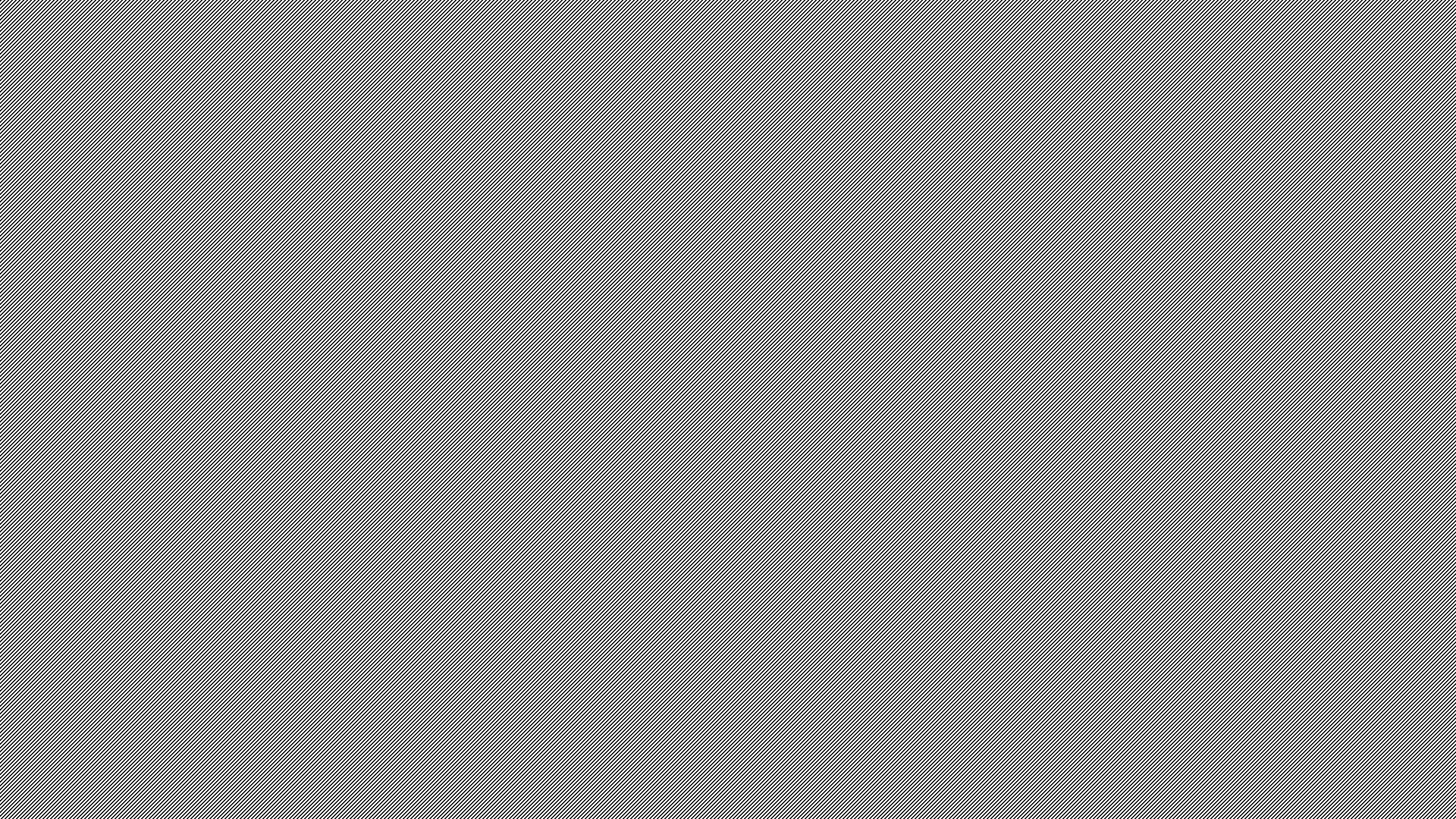 Финансовая деятельность — ООО "Прима Медиа»
Менеджерская деятельность — ООО «Институт пчеловодства»
Разработка сайтов — 
ООО «Центр Репутационных 
Технологий»
Юридические лица PrimaMedia
Анализ внешней среды
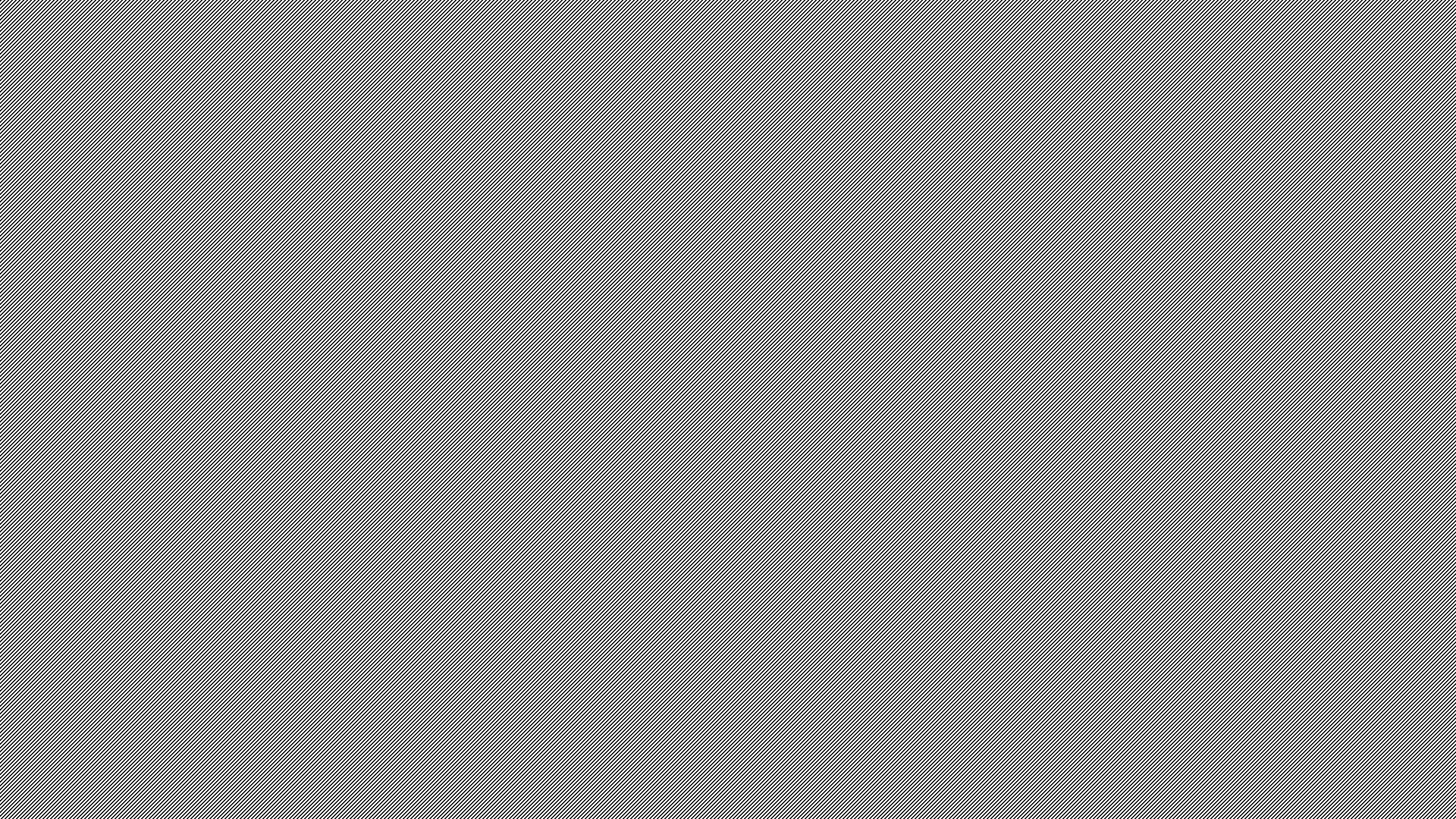 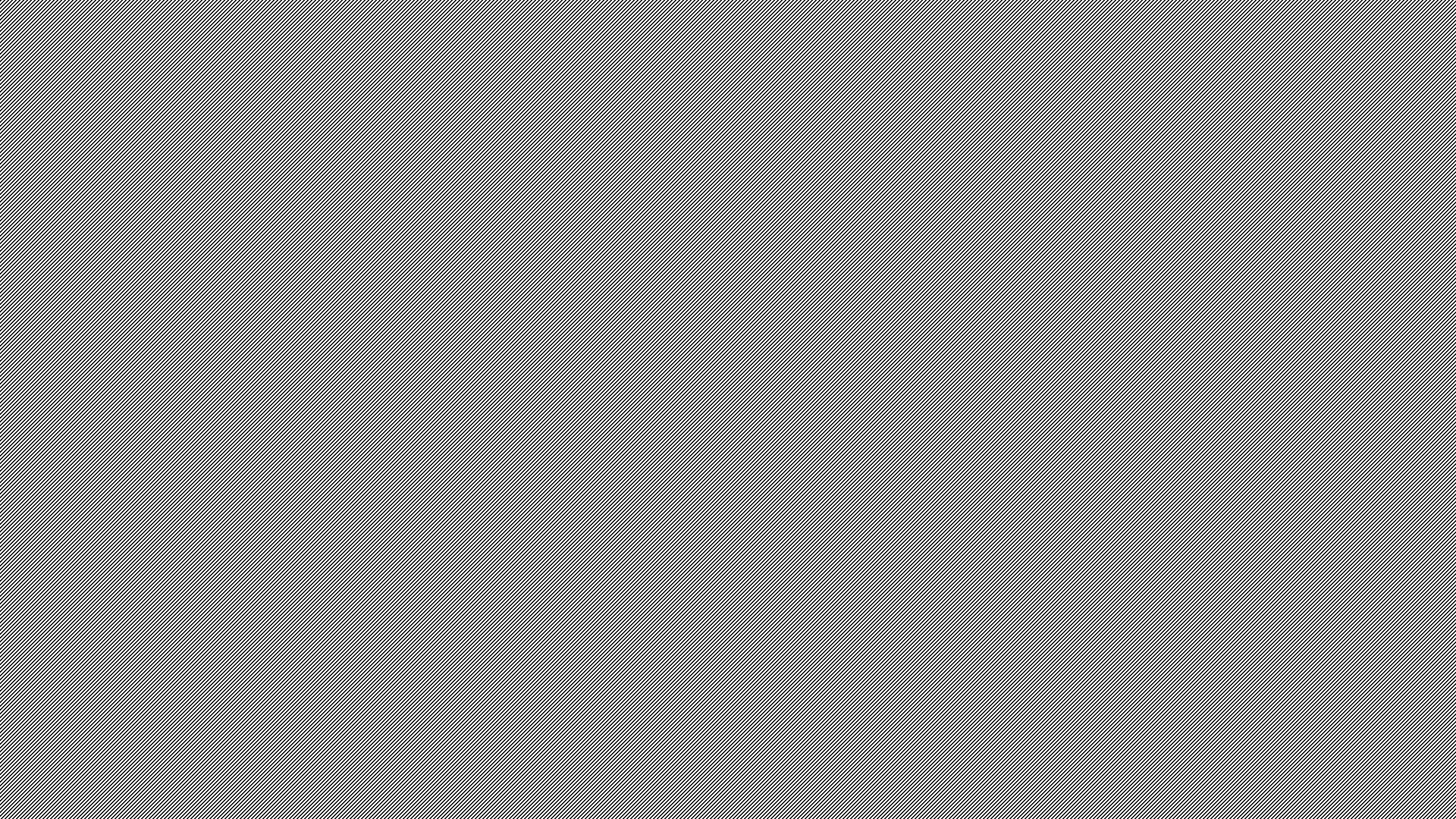 Высокий уровень протеста
Повышенный интерес к местным проблемам у населения
Слабая идеологическая ангажированность
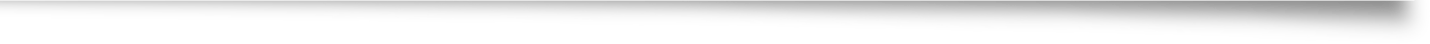 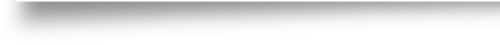 Политические факторы
Высокий запрос на лидера-«хозяйственника»
Дальневосточники видят свою цель как «удержание территории России»
Дальний Восток как сырьевой придаток КНР
Плохой инвестиционный имидж, в том числе из-за коррупционных дел.
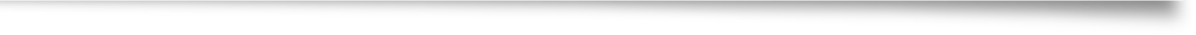 Инвестиционный имидж: контекст
Самым крупным коррупционным делом стало дело о растрате 5 млрд. руб. при строительстве космодрома Восточный, следствие по которому завершилось в 2016 г. 
С 2014 г. расследуется дело руководителя «Дирекции по строительству в Дальневосточном федеральном округе» Управления делами Президента РФ. По версии следствия, подозреваемый при участии двух генподрядчиков растратил денежные средства на сумму более 1,1 млрд. руб., выделенных на строительство океанариума во Владивостоке. 
В 2015 г. по подозрению в получении взятки в размере 5,6 млн. долл. США был задержан губернатор Сахалинской области, позднее были предъявлены обвинения в коррупции двум другим высоким чиновникам правительства Сахалинской области. 
В 2016 г. попал под следствие по обвинению в коррупции мэр Владивостока Игорь Пушкарев (получил 15 лет тюрьмы и штраф в 500 млн рублей).
Протестность населения
Если сравнивать Западный и Восточный макроре­гионы России, то последний раза в три больше по тер­ритории. По всем же остальным показателям (числен­ность населения, занятость в экономике, объем ВРП и т.д.) — наоборот. 
На вос­токе сосредоточены природные ресурсы. И именно до­быча сырья предопределила особенности социально-экономического развития Сибири и Дальнего Востока. Внутри Дальневосточного региона экономика отдель­ных территорий тоже очень различается. 
Активно развивается Сахалинская область, где добывают нефть и газ. То же самое относится и к Республике Саха (Яку­тии), где, как известно, добывают алмазы, золото, уран, уголь. 
На других территориях — Камчатка, Приморье, Ха­баровский край, Амурская, Магаданская области и др. — формально доминирует обрабатывающее производство. Но большинство этих предприятий неконкурентоспособ­но на мировом рынке. 
Дальний Восток стал сырьевым придатком стран активно разви­вающегося Азиатско-Тихоокеанского региона — Китая, Кореи, Японии. В структуре экспорта России в страны АТР сырьевая составляющая больше, чем в структуре экспор­та на Запад. Все инвестиционные проекты в этом регионе направлены на расширение добычи при­родных ресурсов.
(Коломак Е. А. Неравномерное пространственное развитие в России: объяснения новой экономической географии //Вопросы экономики. – 2013. – №. 2. – С. 132-150.)
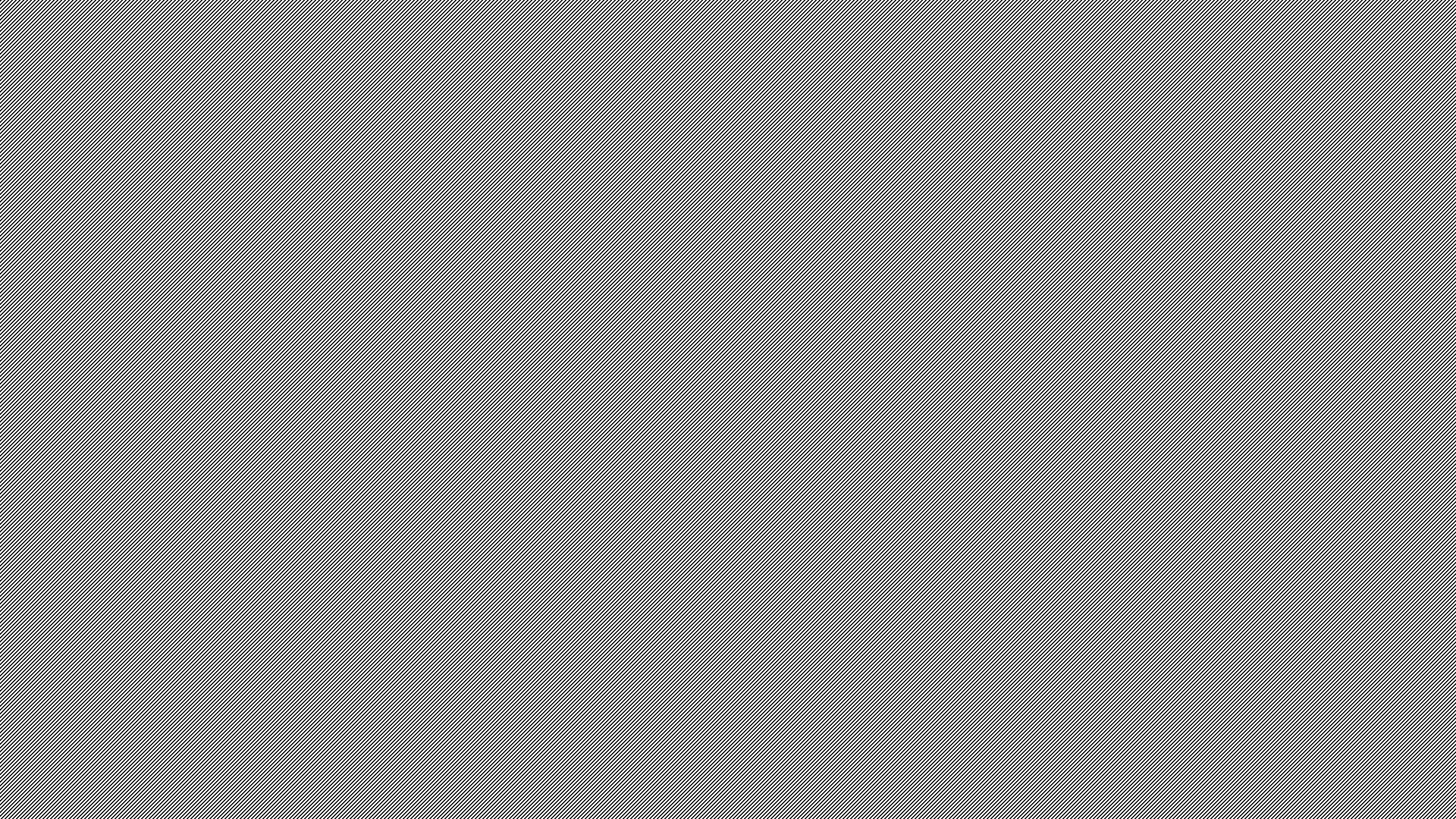 Размер медиарынка ДВ – маленький, региональный
Конкуренция локальная (но и против всех федеральных СМИ проигрывают)
Жизненный цикл рынка медиа в ДВ – рост
Много мелких локальных конкурентов
Экономические факторы
Покупатели – рекламодатели
Каналы распространения информации – Интернет, соцмедиа
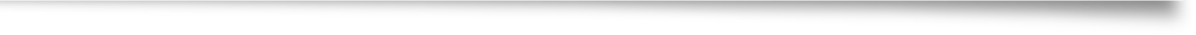 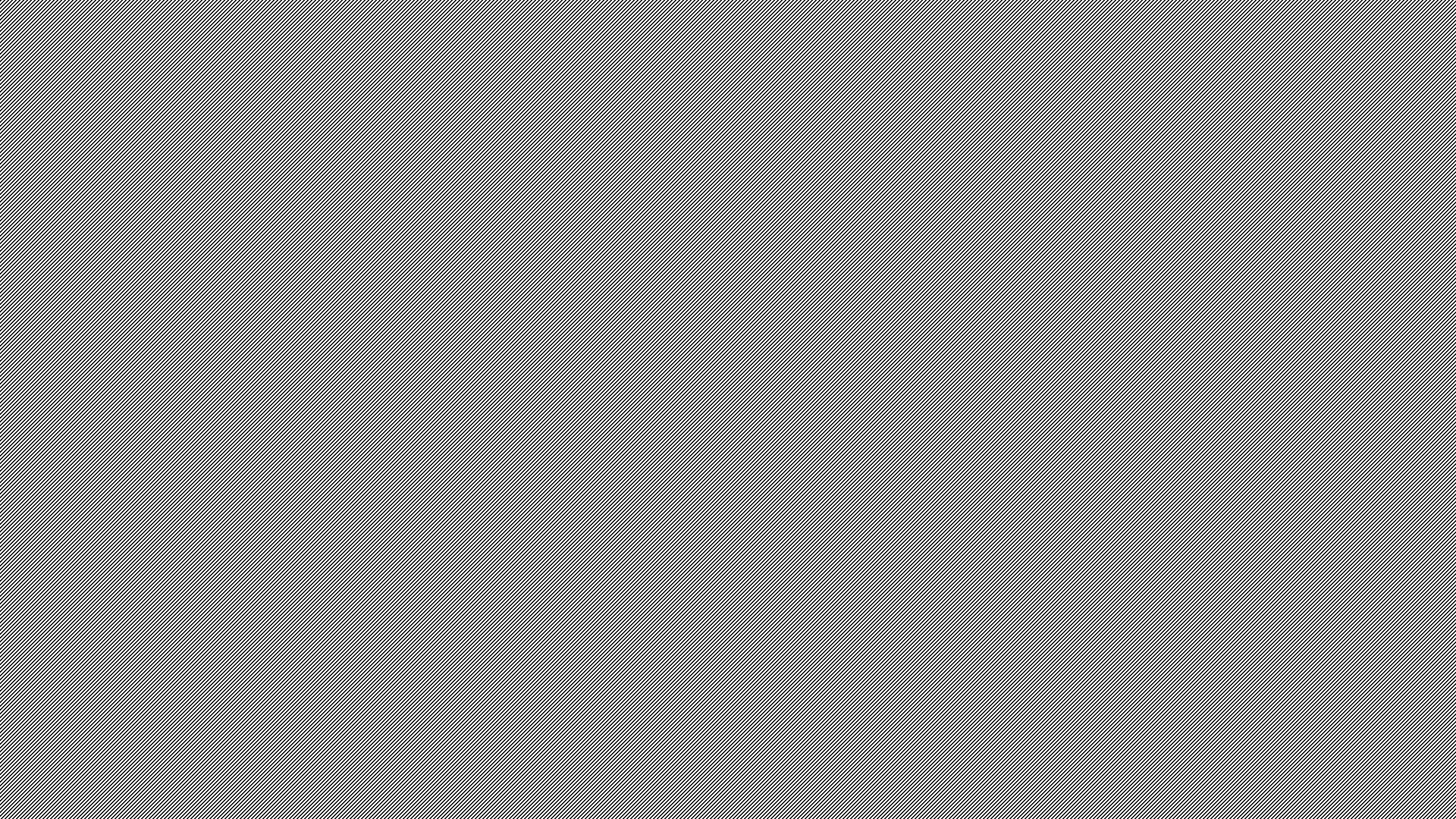 Резкий рост тарифов ЖКХ (самые дорогие в России)
Безработица
Низкий уровень жизни
Социальные факторы
Демографический убыток
Проблема аварийного жилья
ДВФО – лидер по уровню детской смертности
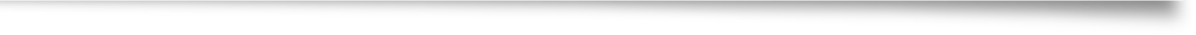 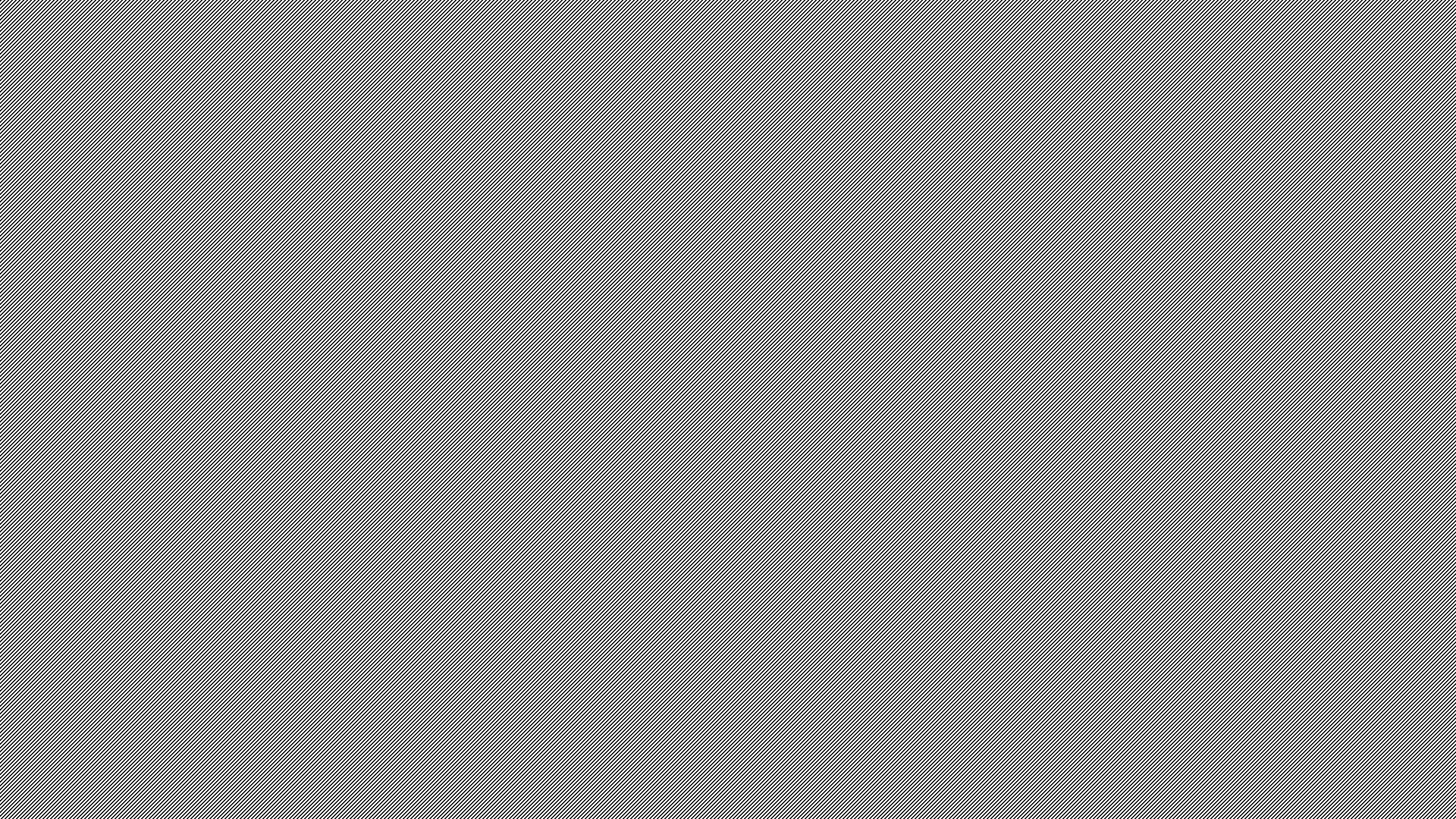 Техническая отсталость отрасли медиа в ДВФО (спецпроекты на Тильде, нехватка денег на качественных IT-специалистов).
Технологические факторы
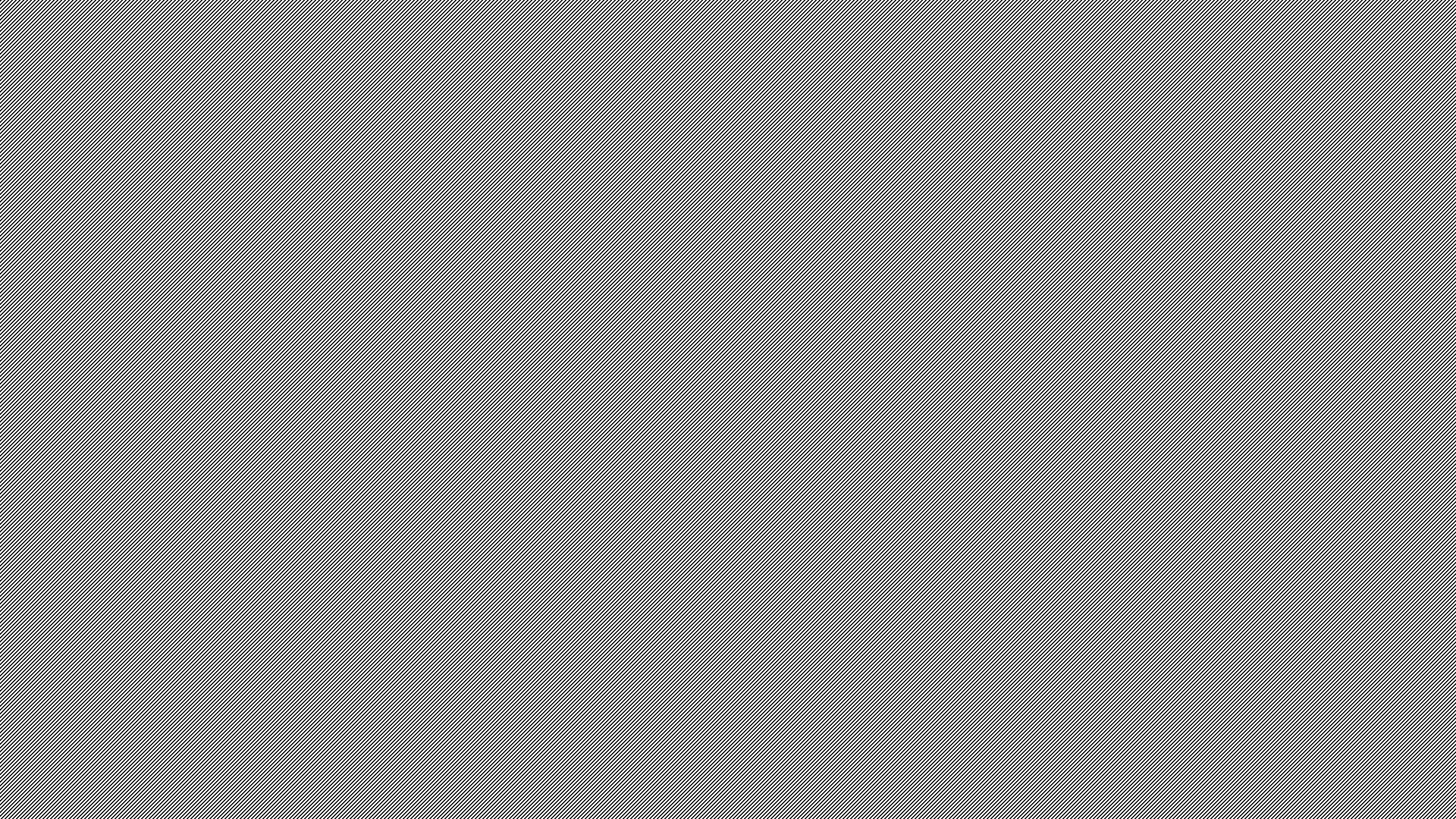 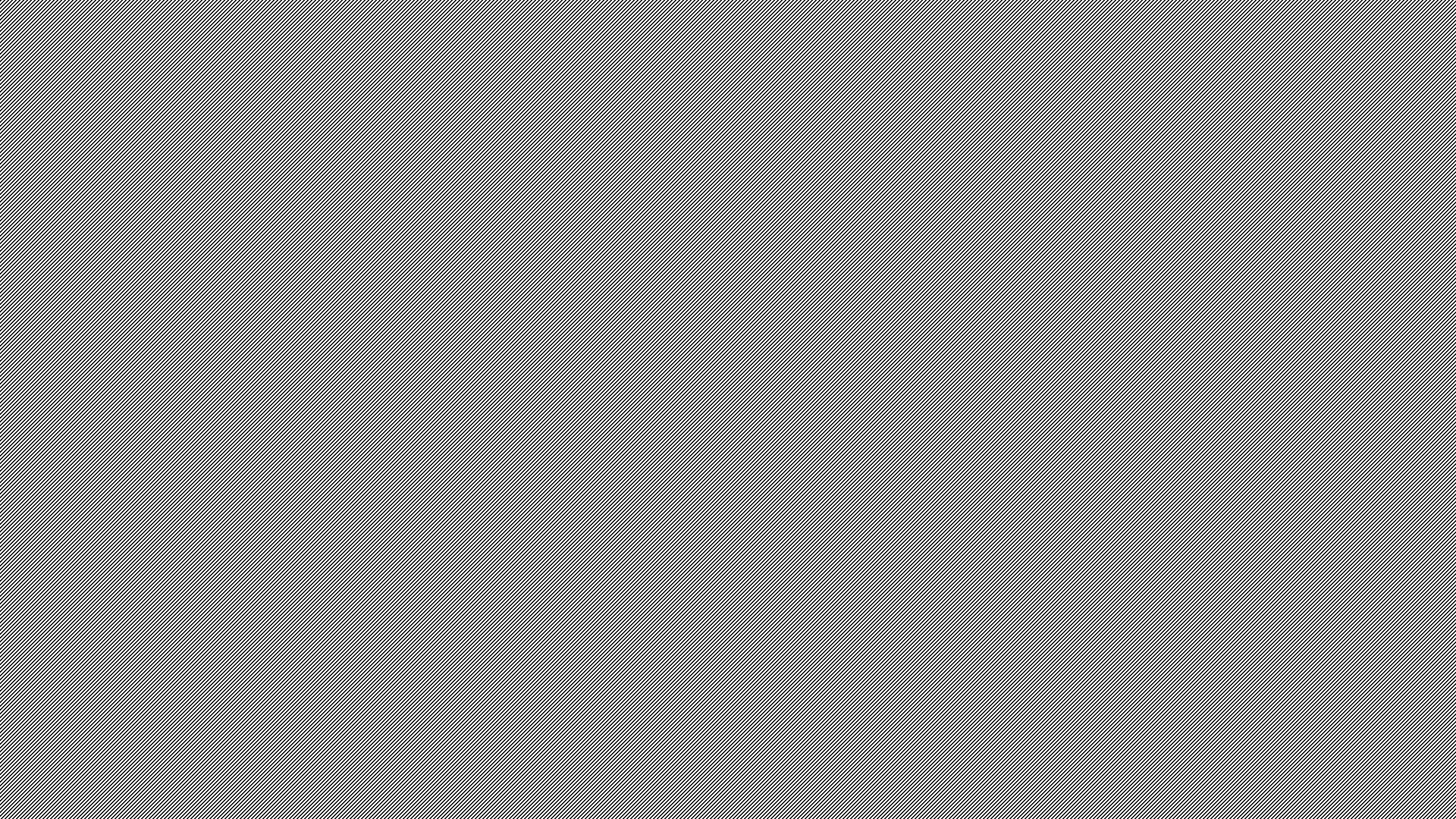 Конкуренты
Рыночная власть потребителей
Продукты-заменители
федеральный уровень (РГ, РИА Новости, RT), 
локальный уровень (Vostokmedia.com, VL.ru, Sakhalin.info, Astv.ru, ИА Телеинформ, ИА Ирсити, Sibnovosti.ru, Newslab.ru, Yuga.ru)
рекламодатели через агентства, рекламодатели напрямую, объем заказов, другие СМИ
социальные медиа (особенно альтернативное мнение федеральным СМИ, выражение протестных настроений)
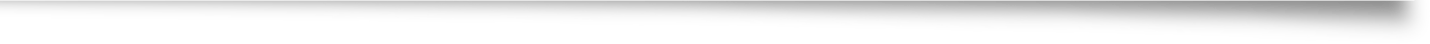 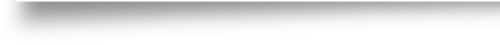 Конкурентные силы
Возможности и угрозы на рынке
Возможности
Угрозы
Развитие социальных медиа
Расширение присутствия в регионах
Проведение мероприятий не только на Дальнем Востоке, но и в Москве
Открытие своего ТВ 
Выпуск мерча
Проведение ребрендинга
Повышение суммарного медиаиндекса
Замедление роста рекламного рынка 
Давление со стороны власти, низкий уровень свободы слова
Снижение спроса на новости СМИ, уход в соцмедиа, блоги
Растущее давление со стороны рекламодателей
Усугубление репутационного кризиса
Анализ внутренней среды
Анализ ресурсов и конкурентных преимуществ компании
Позиционирование компании как независимого СМИ;
Большой опыт в организации и освещении мероприятий;
Экстенсивный рост — открытие новых представительств каждые пару лет
Сильные стороны
Широкая сеть локальных новостных ресурсов;
Большой опыт (14 лет);
Технологическая продвинутость относительно региональных конкурентов Партнерства;
Созидательная цель для журналистики в ДВФО; 
Большой опыт в проведении мероприятий.
Слабые стороны
Зависимость от рекламодателей;
Низкая репутация среди читателей;
Невозможность технологической конкуренции с федеральными СМИ
Прибыльность (не хватает данных для оценки);
Неверно обозначенная ЦА;
Непрозрачность компании.
Возможности и угрозы
Возможности
Угрозы
Выстраивание репутации независимого источника новостей;
Пересмотр целевой аудитории новостных ресурсов.
Давление со стороны политических и бизнес сил; 
Уход аудитории в соцмедиа, блоги.
Предполагаемая структура доходов PrimaMedia
Помощь от Джамбулата Текиева (его доход – 9,4 млн руб по декларации 2018, 168 млн руб в 2010);
Деньги от местных властей в обмен на поддержку;
Тендеры через Союз журналистов России в Приморье;
 …
 …
 …
Реклама
Составы редакций
Владивосток – 20-50 человек;
Москва – нет редакций (только спецпроекты);
Сахалин, Хабаровск – по 8 человек;
Иркутск – 15 человек;
Красноярск, Магадан – по 3-4 человека;
Якутия – 2 человека.

Прибыльные редакции
Основные проблемы
Хаотичное, бессистемное расширение редакций;
Нет центрального вектора развития издания;
Отсутствие устойчивой бизнес-модели;
Отсутствие единой финансовой системы медиахолдинга;
Плохая репутация среди населения;
Репутационные скандалы – изнасилование, суд;
Новый губернатор Приморского края Олег Кожемяко вкладывает деньги только в государственные СМИ (Vostokmedia.com);
У медиахолдинга нет желания выстраивать новую систему управления
Иск сенатора от Сахалина против PrimaMedia
“Был материал о том, что жители поселка Озерский пожаловались на сенатора президенту, причем существовало реальное письмо от жителей и по нему даже проводилась проверка органами. Тем не менее, против нашего журналиста было возбуждено уголовное дело. Оно ни во что не вылилось, но силовое давление на редакцию было оказано колоссальное.
Полагаю, что сенатор на нас «обиделся». Однажды в наши редакции в Южно-Сахалинске и во Владивостоке одновременно пришел десант из сотрудников полиции. Мало того, что 10 человек завалилось в редакцию на Сахалине, во Владивосток в командировку прилетели 6 человек: опера, дознаватели…
Во Владивостоке у нас редакция большая, удалось как минимум отстоять компьютеры. А вот на Сахалине, где работают 4 девочки журналистки и главный редактор – тоже женщина, у них не только изъяли все компьютеры без законного основания, но и перетряхнули личные вещи, изъяли все личные флешки и диски. Работа редакции встала”.
Репутационный кризис
Журналистка проекта «Сибирь.Реалии» Екатерина Федорова в начале января написала в фейсбуке, что ее 13 октября изнасиловал и нанес телесные повреждения соучредитель холдинга PrimaMedia Алексей Мигунов. 
Федорова заявила, что не стала обращаться в полицию, так как знала, что Мигунов «сможет замять любое дело», а также «была не способна пережить еще одну порцию боли и унижения», но сфотографировала побои.
Первореченский районный суд Владивостока обязал журналистку Екатерину Федорову выплатить соучредителю PrimaMedia Алексею Мигунову 25 тысяч рублей по иску о защите чести и достоинства
Стратегия
У PrimaMedia нет стратегии, так как нет центрального элемента, которым занимается холдинг.
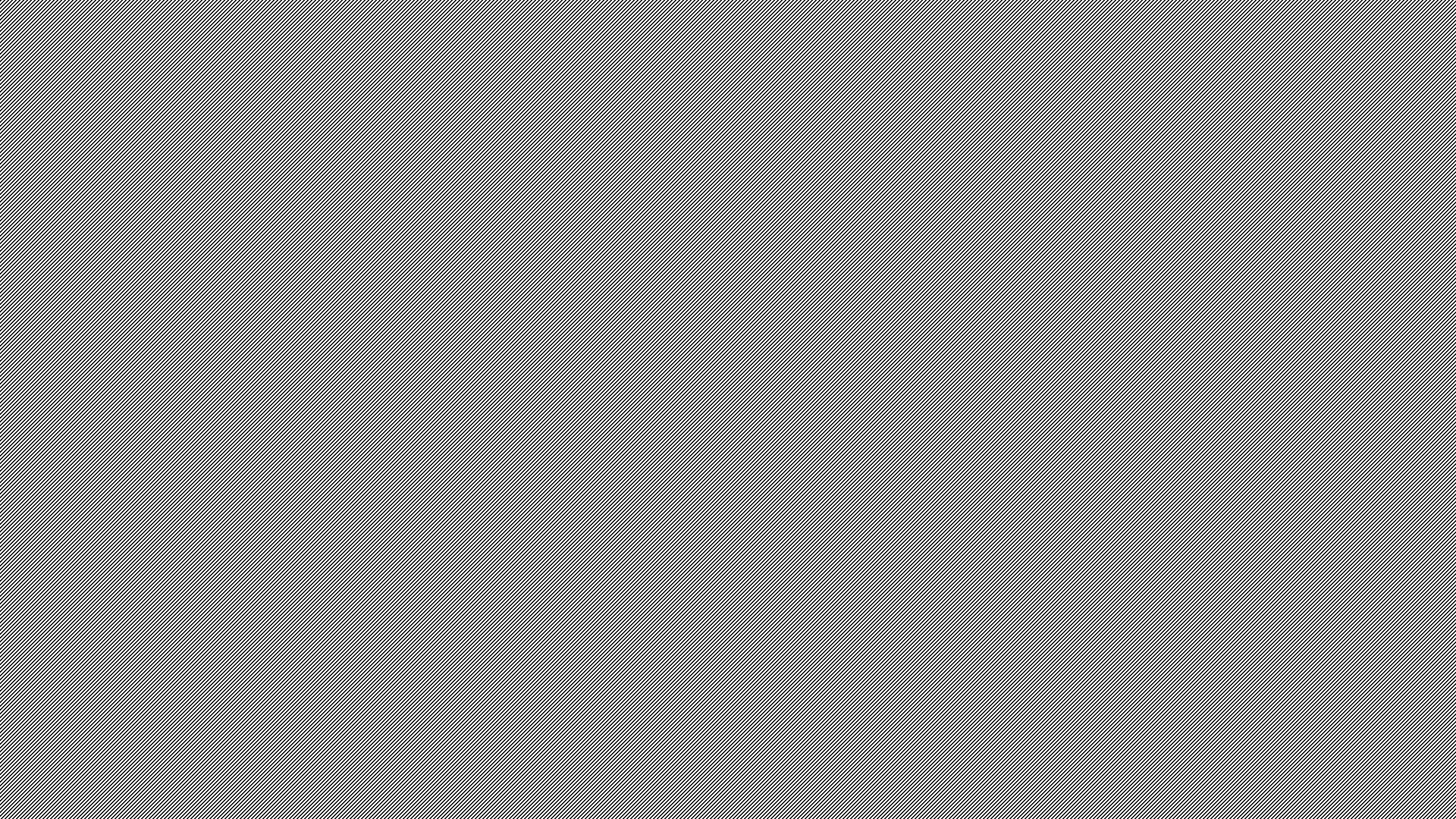 Отсутствие устойчивой бизнес-модели как следствие отсутствия центрального вектора развития.
Главная проблема
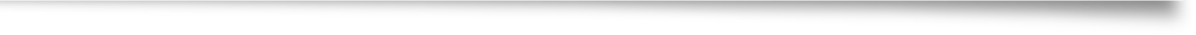 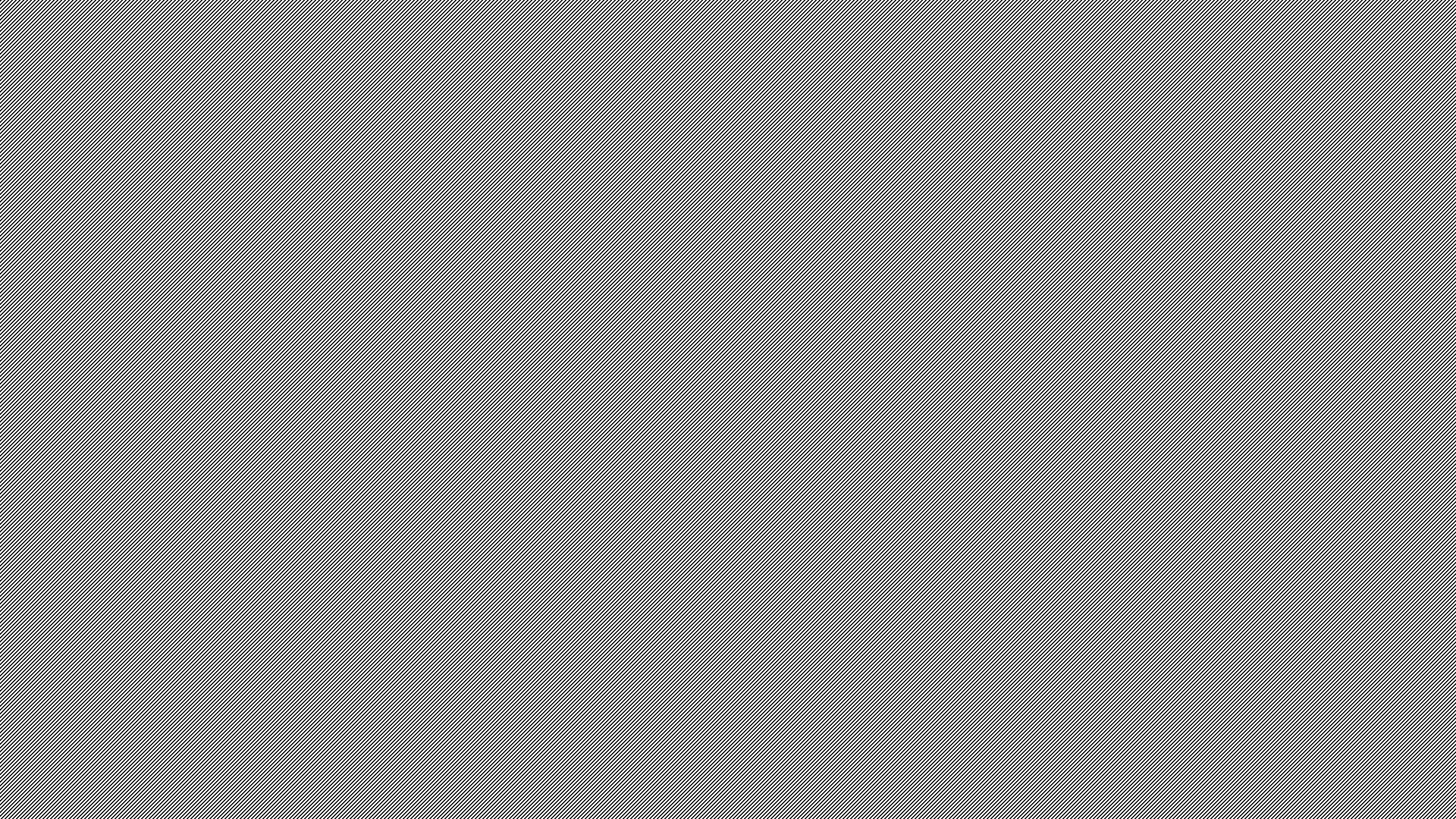 Оптимизировать портфель брендов и увеличить доходы за счет рекламной и организаторской деятельности.
Создать единую финансовую систему для медиахолдинга;
Развивать дополнительные активы (ивенты, консалтинг);
Улучшить маркетинговую политику (повышение репутации);
Увеличить доходы холдинга за счет оптимизации портфеля брендов (закрытие неприбыльных редакций)
Цель и подцели
Разработка стратегии (сайты)
Стратегия разворота + стратегия стабильности — отказ от нежизнеспособных ресурсов (агентства в Москве, Севастополе) и сосредоточение на существующих направлениях бизнеса и поддержка их:
PrimaMedia доминирует на дальневосточном рынке;
На федеральном уровне перенасыщение медиа.
Разработка стратегии (мероприятия)
Стратегия роста — проникновение на новые рынки:
создание коммуникативных площадок в других регионах;
создание новых технологичных ивентов (у издания есть опыт проведения хаккатонов по работе с мобильными приложениями).
Корпоративная стратегия
Стратегия диверсификации: сокращение портфеля брендов, закрытие малоприбыльных и убыточных редакций;
Создание единой финансовой системы для всего медиахолдинга;
Коммуникационные стратегии, направленные на закрепление ассоциации “ПримаМедиа” = ивенты;
Определение стратегии:
Возможная стратегия медиахолдинга
Создание пула политических журналистов, а также проведение самых крупных мероприятий Дальнего Востока для власти, бизнесменов и технологических элит.

Нишевание: усилить блок политической информации, ориентироваться на тот небольшой процент читателей, которые имеют высокий статус и должности.
Стратегия диверсификации
Чистка периметра:
Сужение целевой группы;
Закрытие малоприбыльных редакций;
Отделение несоответствующих стратегии (ивенты по новым технологическим направлениям, а также политическим/ экономическим темам).
Стратегия бизнес-единицы
Владивосток – инвестируем в ивенты;
Москва – оставляем как есть;
Сахалин, Хабаровск – инвестируем в ивенты;
Иркутск – инвестируем в ивенты;
Красноярск, Магадан – закрываем;
Якутия – закрываем;
Амурский край – закрываем;
Бурятия – закрываем;
Севастополь – закрываем.
Прибыльные редакции
Возможная новая структура активов
Владивосток
Москва
Сахалин
Хабаровск
Иркутск

Красноярск
Краснодар
Интернет-ресурсы областной направленности;
Спецпроекты;
Ивенты.
Региональные ивенты.
Функциональная стратегия
Стратегия позиционирования медиахолдинга как главного организатора ивентов в регионах;
Стратегия сегментации: выбрать более узкую целевую аудиторию;
Повышение прибыльности за счет ликвидации неприбыльных редакций, а также создания единой финансовой системы;
Оборонительная стратегия (защита от государственных и независимых СМИ).